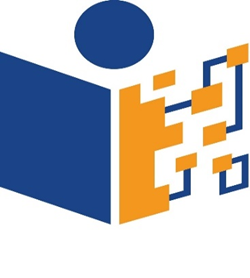 Национална програма „Иновации в действие“
Обменни визити между
 НУ „Иван Вазов“ – гр. Дългопол 
и 
СУ „Христо Ботев“ – гр. Разград
      X-XI.2019 г.
Обменна визита в СУ „Христо Ботев“ – гр. Разград24-25.10.2019г
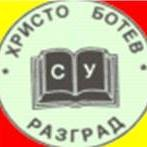 „Тест за всеки“ - обучение на учители
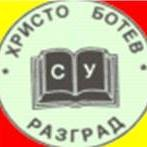 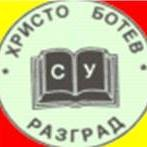 „Забавно междучасие“ с „Приказки любими и герои незабрвими“
„Забавно междучасие“
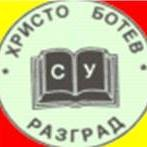 „Съдебен процес“ в четвърти клас, където обвиняем бе Котаракът в чизми, а прокурори, адвокати и съдебни заседатели- учениците
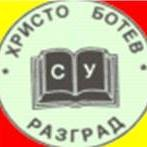 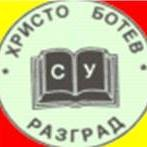 Урок по БЕЛ в четвърти клас
Урок във втори клас – „Четене с разбиране със задаване на стимулиращи въпроси“
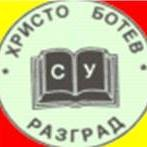 Включване на ученици от НУ „Иван Вазов“ в иновацията на СУ „Христо Ботев“ – проект „Когато се сдружат мишките и книжките“
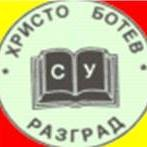 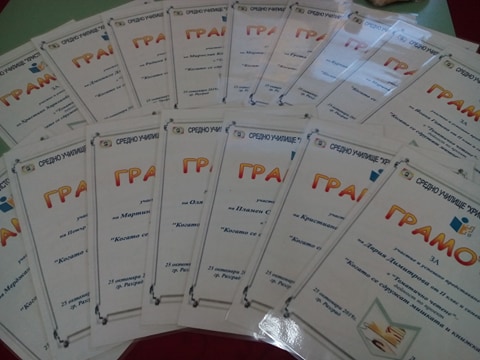 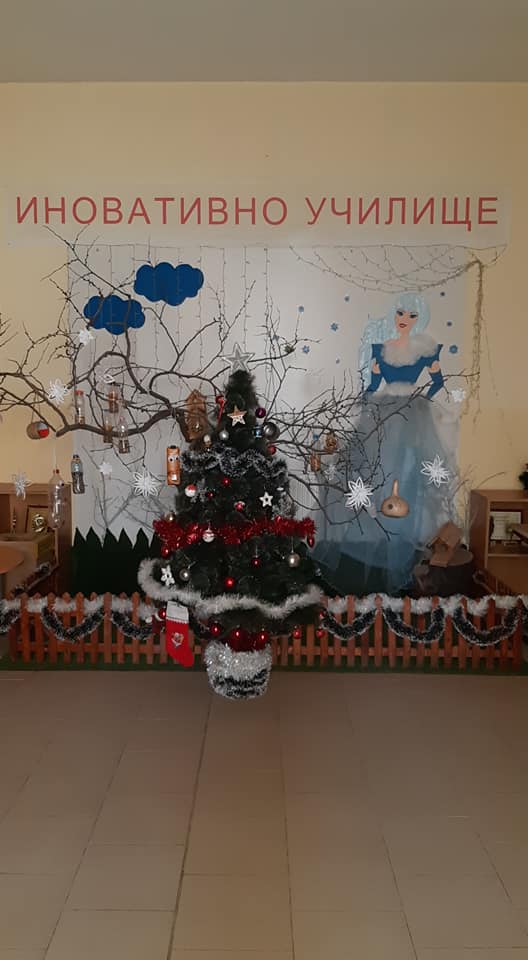 Обменна визита вНачално  училище  “Иван Вазов”гр. Дългопол, обл. Варна21-22.11.2019г.
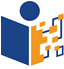 «Народните хора» – начин за осмисляне на организирания отдих и спорт
„Бяла приказка“- Леда Милева Урок в група за обучение с иновативни елементи
Представяне на приказка от учители и доброволци
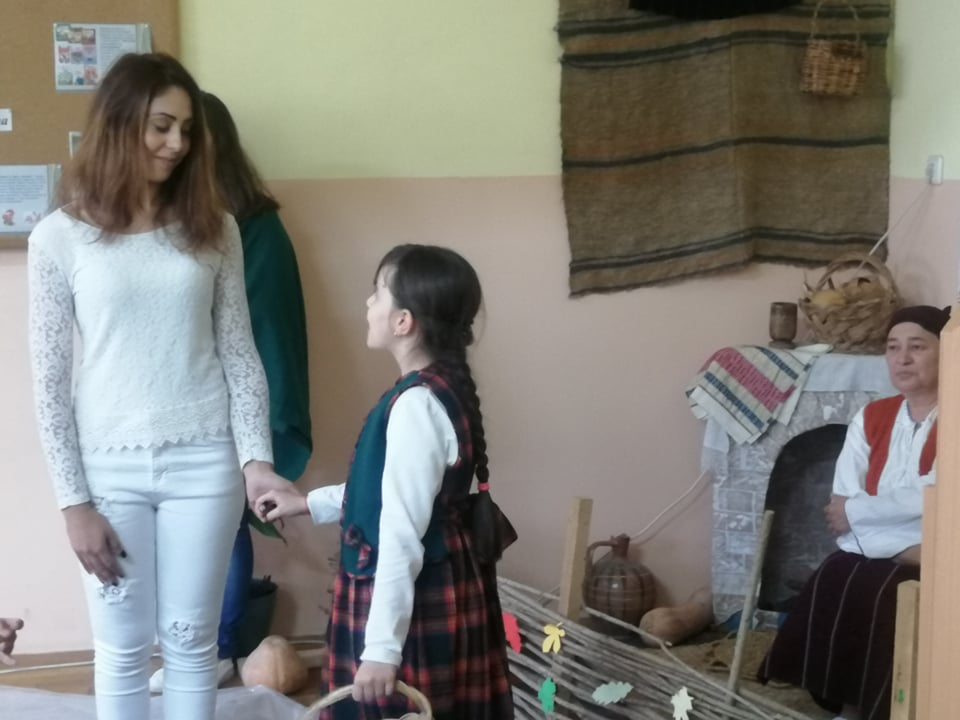 Използване на таблети за проверка на възприемането на произведението „Бяла приказка“ - тест
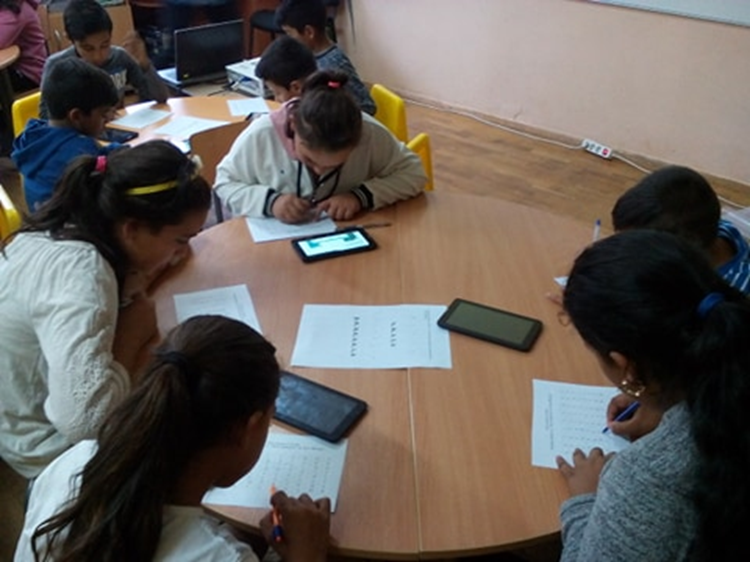 Включване на гостите в иновацията на НУ „Иван Вазов“
Занятие на „Детско полицейско управление“
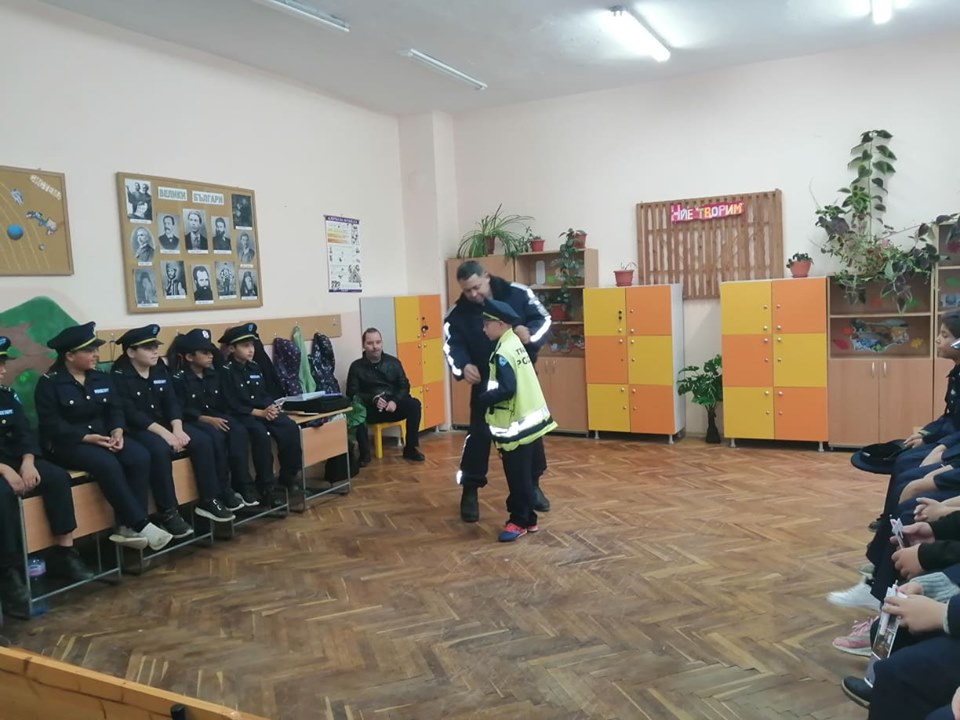 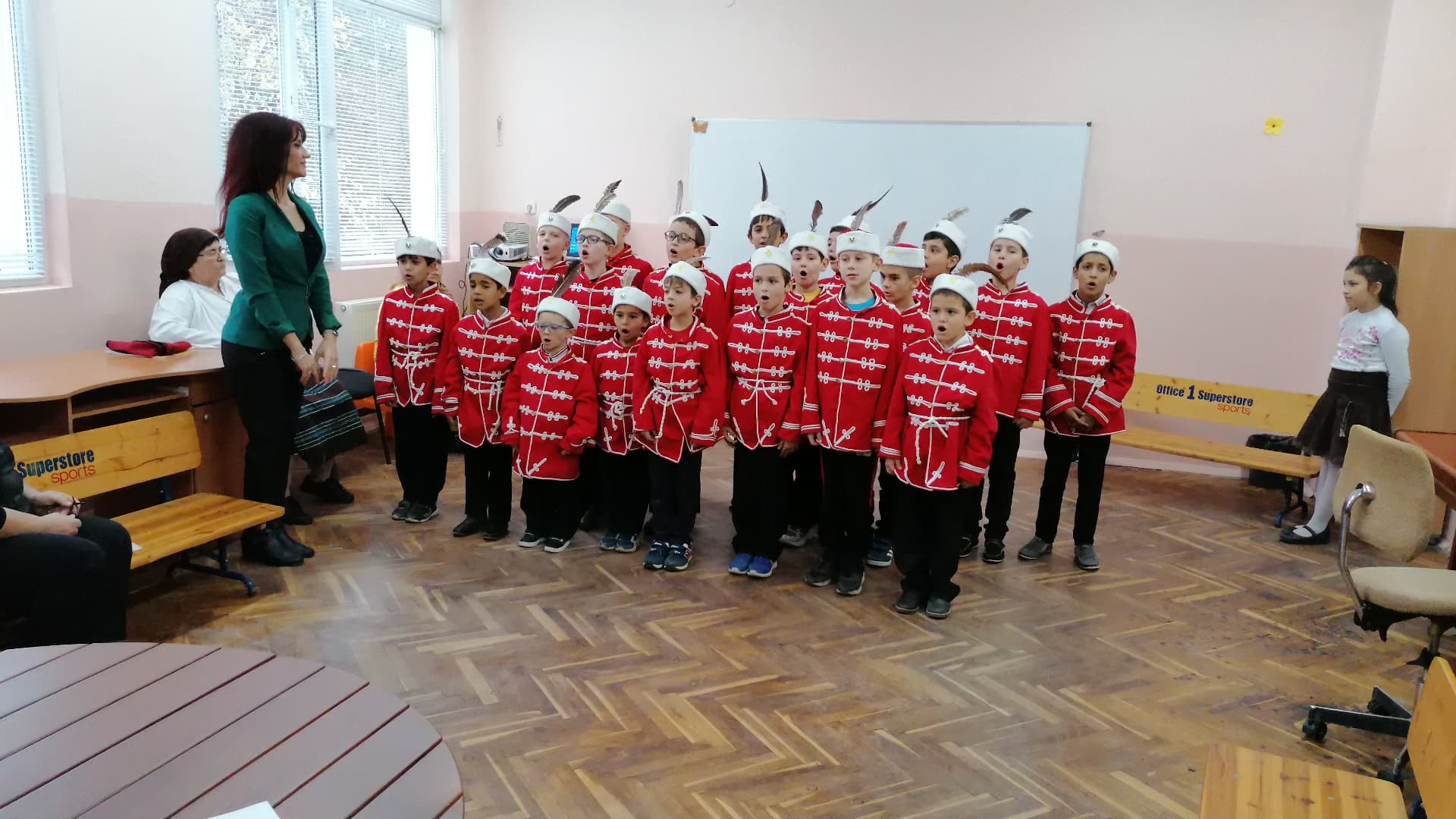 Урок по родолюбие с група за патриотични и възрожденски песни „Син съм на земя прекрасна“
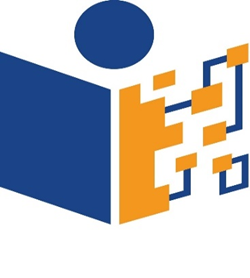 Национална програма „Иновации в действие“
Обменни визити между
 НУ „Иван Вазов“ – гр. Дългопол 
и 
СУ „Христо Ботев“ – гр. Кубрат
      X-XI.2019 г.
Обменна визита в НУ „Иван Вазов“08-09.11.2019г.
„Листата на брезата“ – Леда Милева
Урок в групата за обучение с иновативни елементи на преподаване
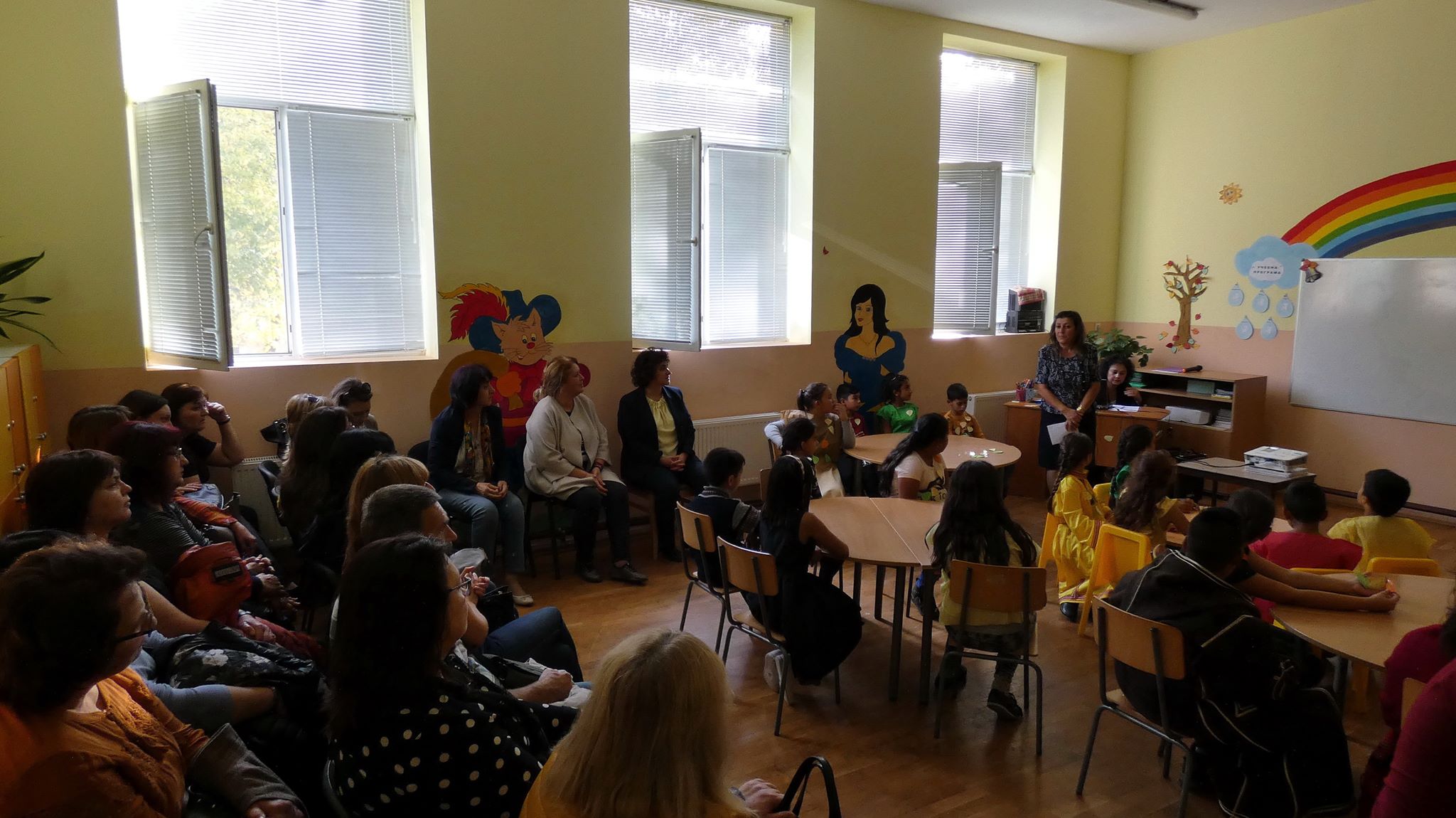 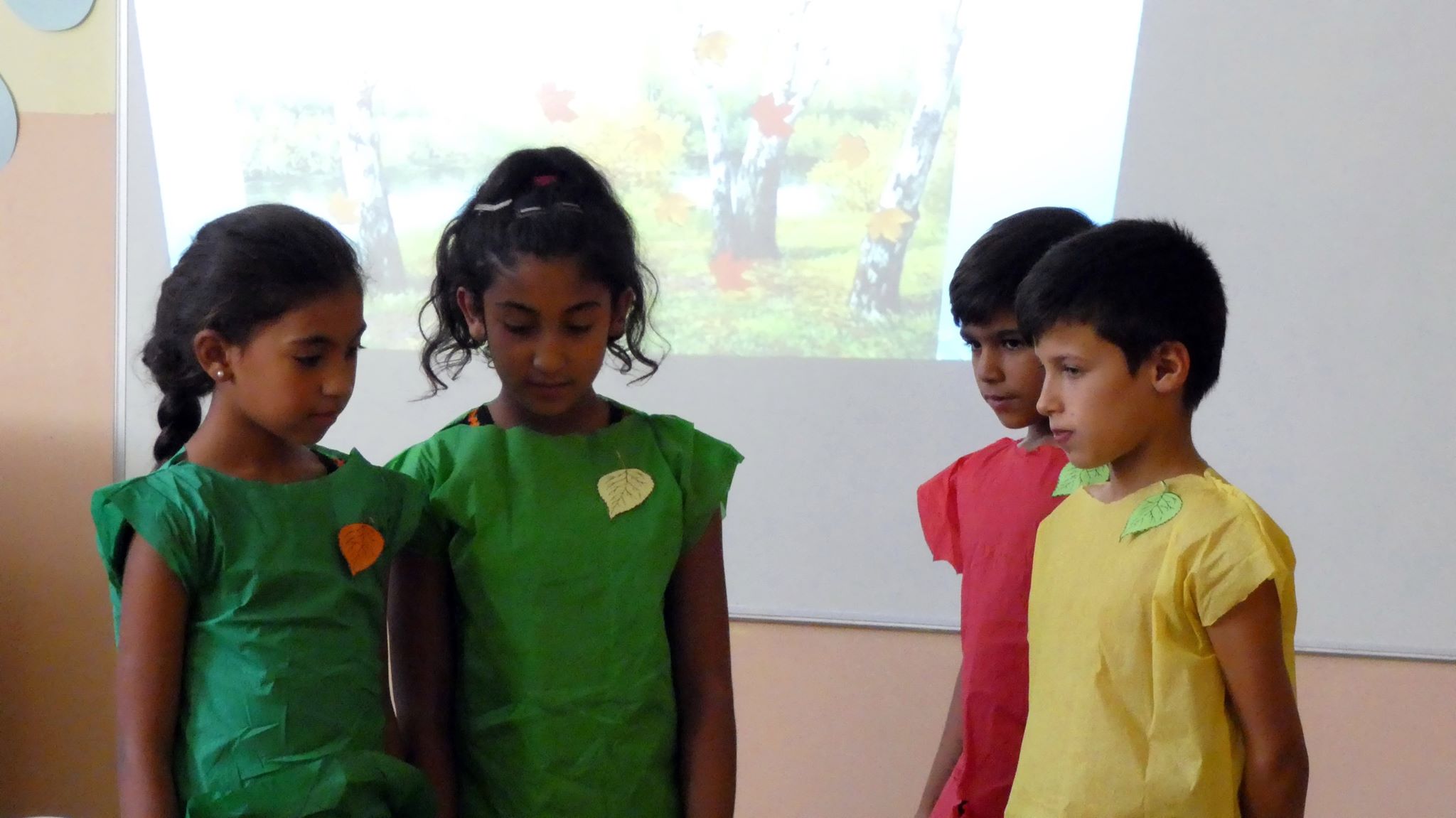 Насърчаване на четенето чрез драматизации
Работа в екип
Включване на гостите в иновацията на НУ „Иван Вазов“
Обменна визита в СУ „Христо Ботев“ – гр. Кубрат 14-15.11.2019 г.
Играта в урочната дейност – 10 клас
Играта в урочната дейност – 2 клас
В резултат на НП „Иновации в действие“ успешно бяха обменени опит и идеи от съвместното сътрудничество между училищата.